Introduction on FB.
Did you know that …
Maths has no frontier for Francois
Discovery of rare wildlife
Photograph
FB: specialist of american indigenous art
Actions for the society
Author of the report: « Communication networks of the future » handled to the general management of the French enterprises (Direction générale des Entreprises). Co-auteurs V. BADRINATH, F. BOURDONCLE, C. DIOT, S. FDIDA et D. KOFMAN. 
FB published a shorter version in RÉALITÉS INDUSTRIELLES, nov. 2010
Deterministic Branching
Eitan Altman 
(joint with Dieter Fiems)
Driving sequence
Standard Branching:



Bn is the immigration. We take Bn constant
Xi_i^n  are iid driving sequences. We shall replace by a single sequence
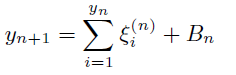 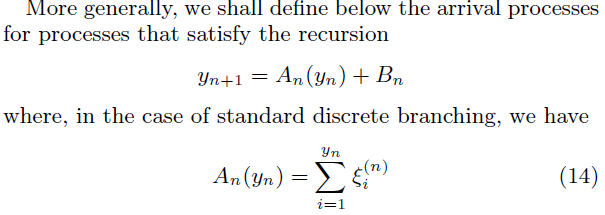 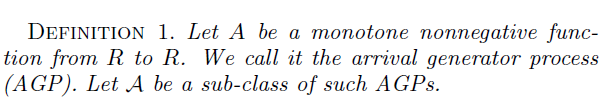 Create the sequence A_n from A
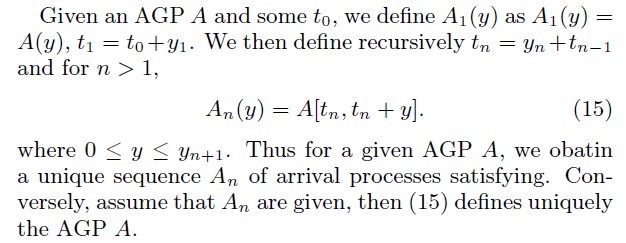 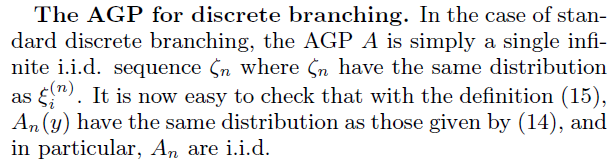 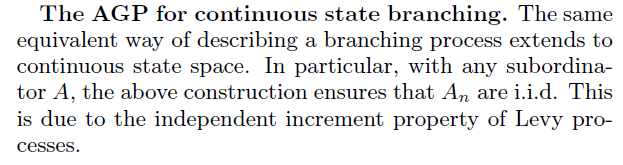 Network calculus and branching
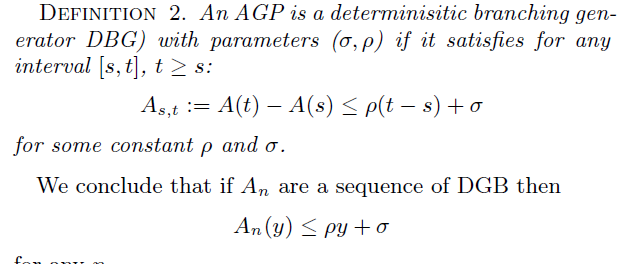 Uniform bound
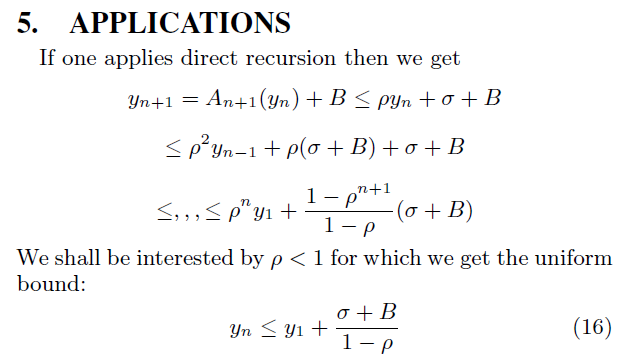 Improvement [S Foss]
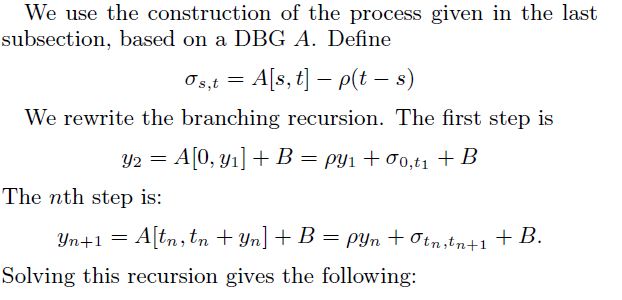 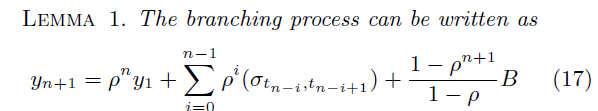 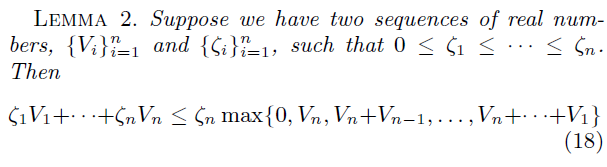 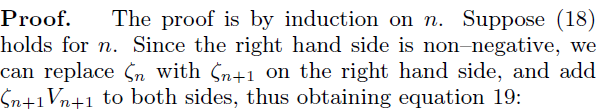 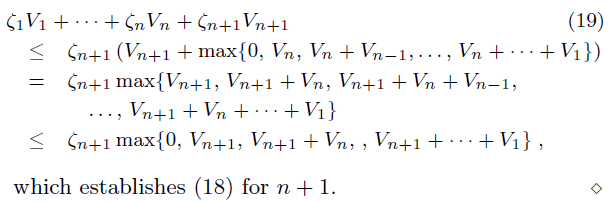 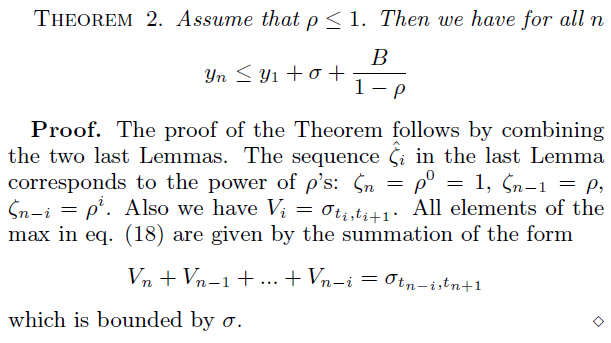 Max +     branching
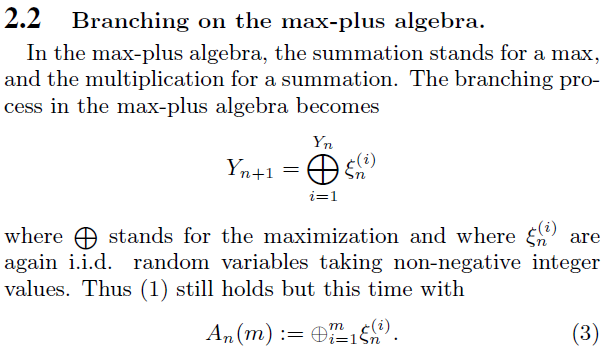 Adding immigration
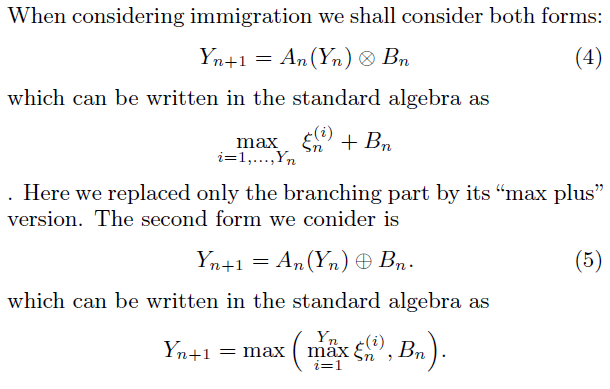 Branching ex
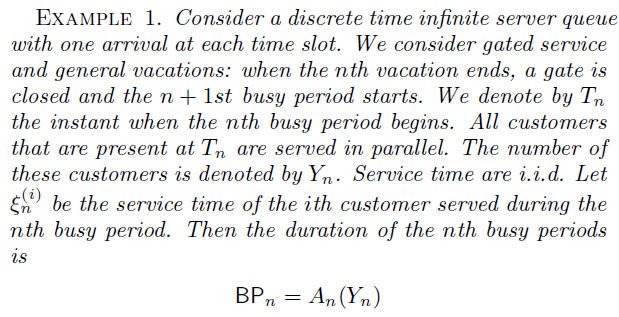 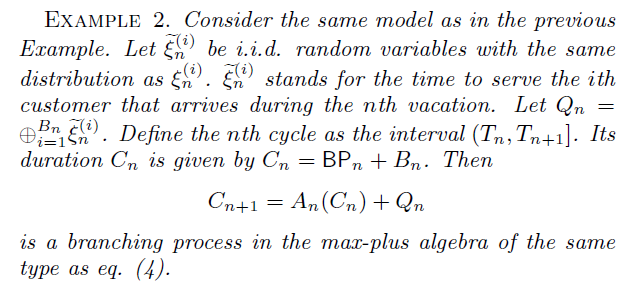 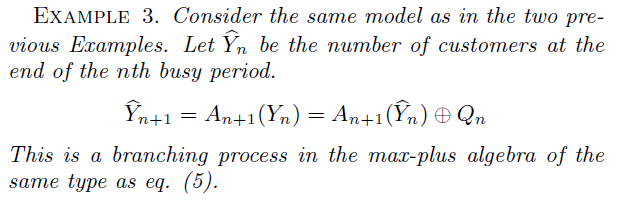 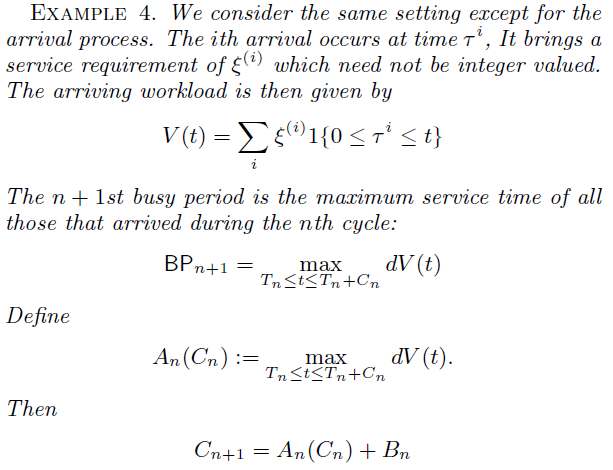 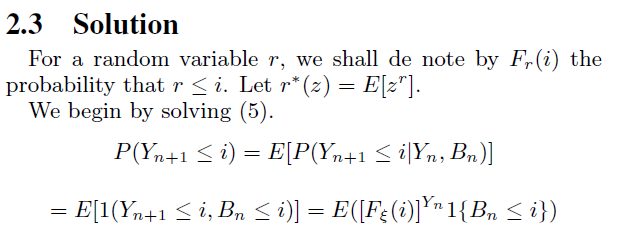 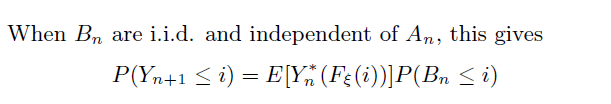 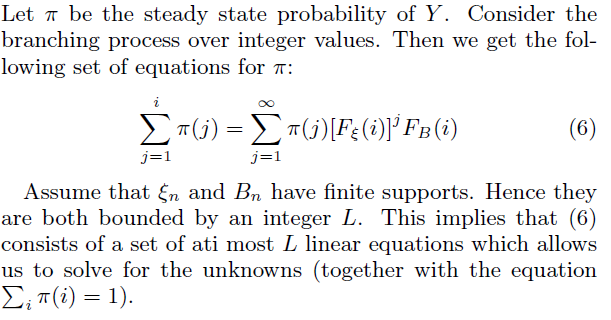